How to Use This Presentation
To View the presentation as a slideshow with effects 
select “View” on the menu bar and click on “Slide Show.”
 To advance through the presentation, click the right  arrow key or the space bar.

 From the resources slide, click on any resource to see a presentation for that resource.

 From the Chapter menu screen click on any lesson to go directly to that lesson’s presentation.

 You may exit the slide show at any time by pressing the Esc key.
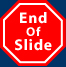 [Speaker Notes: Header – dark yellow 24 points Arial Bold 
Body text – white 20 points Arial Bold, dark yellow highlights
Bullets – dark yellow
Copyright – white 12 points Arial 
Size: 
      Height: 7.52"
      Width: 10.02"
      Scale: 70% 
Position on slide:
      Horizontal - 0"
      Vertical - 0"]
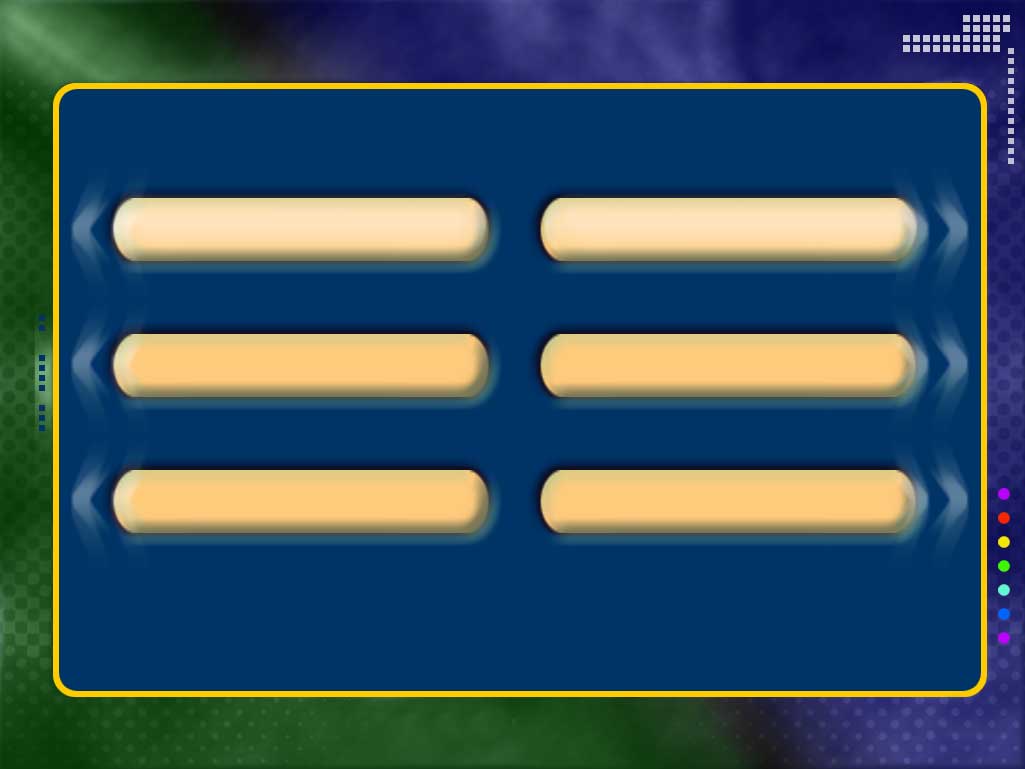 Resources
Chapter Presentation



Transparencies



Bellringers
Image and Activity Bank
Brain Food Video Quiz
Quotes About Character
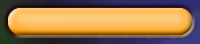 Chapter Menu
Copyright © by Holt, Rinehart and Winston. All rights reserved.
[Speaker Notes: Header – dark yellow 24 points Arial Bold 
Body text – white 20 points Arial Bold, dark yellow highlights
Bullets – dark yellow
Copyright – white 12 points Arial 
Size: 
      Height: 7.52"
      Width: 10.02"
      Scale: 70% 
Position on slide:
      Horizontal - 0"
      Vertical - 0"]
Quotes About Character
“A man’s character is his fate.”
	
	—Heraclitus
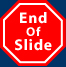 [Speaker Notes: Header – dark yellow 24 points Arial Bold 
Body text – white 20 points Arial Bold, dark yellow highlights
Bullets – dark yellow
Copyright – white 12 points Arial 
Size: 
      Height: 7.52"
      Width: 10.02"
      Scale: 70% 
Position on slide:
      Horizontal - 0"
      Vertical - 0"]
Chapter 1
Leading a Healthy Life
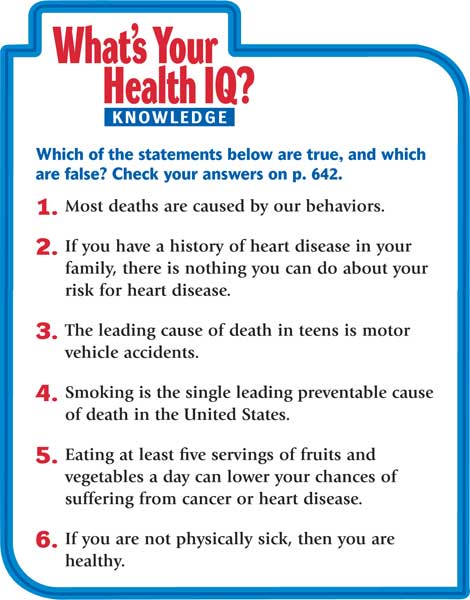 [Speaker Notes: Header – dark yellow 24 points Arial Bold 
Body text – white 20 points Arial Bold, dark yellow highlights
Bullets – dark yellow
Copyright – white 12 points Arial 
Size: 
      Height: 7.52"
      Width: 10.02"
      Scale: 70% 
Position on slide:
      Horizontal - 0"
      Vertical - 0"]
Chapter 1
Leading a Healthy Life
Contents
Section 1  Health and Teens

 Section 2  Health and Wellness

 Section 3  Health in Your Community
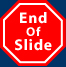 [Speaker Notes: Header – dark yellow 24 points Arial Bold 
Body text – white 20 points Arial Bold, dark yellow highlights
Bullets – dark yellow
Copyright – white 12 points Arial 
Size: 
      Height: 7.52"
      Width: 10.02"
      Scale: 70% 
Position on slide:
      Horizontal - 0"
      Vertical - 0"]
Chapter 1
Section 1  Health and Teens
Bellringer
What do you think are the most serious health problems for teens?
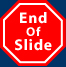 [Speaker Notes: Header – dark yellow 24 points Arial Bold 
Body text – white 20 points Arial Bold, dark yellow highlights
Bullets – dark yellow
Copyright – white 12 points Arial 
Size: 
      Height: 7.52"
      Width: 10.02"
      Scale: 70% 
Position on slide:
      Horizontal - 0"
      Vertical - 0"]
Chapter 1
Section 1  Health and Teens
Objectives
Compare the major causes of death in the past with the major causes of death today.
Distinguish between controllable risk factors and uncontrollable risk factors.
Compare the major causes of death for teens with those for other age groups in the United States.
List the six health risk behaviors that lead to health problems in teens.
Name three behaviors you can adopt now to improve your health.
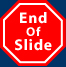 [Speaker Notes: Header – dark yellow 24 points Arial Bold 
Body text – white 20 points Arial Bold, dark yellow highlights
Bullets – dark yellow
Copyright – white 12 points Arial 
Size: 
      Height: 7.52"
      Width: 10.02"
      Scale: 70% 
Position on slide:
      Horizontal - 0"
      Vertical - 0"]
Chapter 1
Section 1  Health and Teens
Health Today
Health in the Past  Infectious diseases were the most significant health problems in the past.
Health Today  Many health problems today are caused in part by unhealthy lifestyles. Diabetes, heart disease, and cancer are examples of lifestyle diseases.
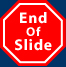 [Speaker Notes: Header – dark yellow 24 points Arial Bold 
Body text – white 20 points Arial Bold, dark yellow highlights
Bullets – dark yellow
Copyright – white 12 points Arial 
Size: 
      Height: 7.52"
      Width: 10.02"
      Scale: 70% 
Position on slide:
      Horizontal - 0"
      Vertical - 0"]
Chapter 1
Section 1  Health and Teens
Health Risk Factors
A risk factor is anything that increases the likelihood of injury, disease, or other health problems.
Controllable Risk Factors  You can control some risk factors by making choices about your behavior. 
Uncontrollable Risk Factors Risk factors you cannot control include age, race, gender, and heredity.
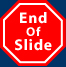 [Speaker Notes: Header – dark yellow 24 points Arial Bold 
Body text – white 20 points Arial Bold, dark yellow highlights
Bullets – dark yellow
Copyright – white 12 points Arial 
Size: 
      Height: 7.52"
      Width: 10.02"
      Scale: 70% 
Position on slide:
      Horizontal - 0"
      Vertical - 0"]
Chapter 1
Section 1  Health and Teens
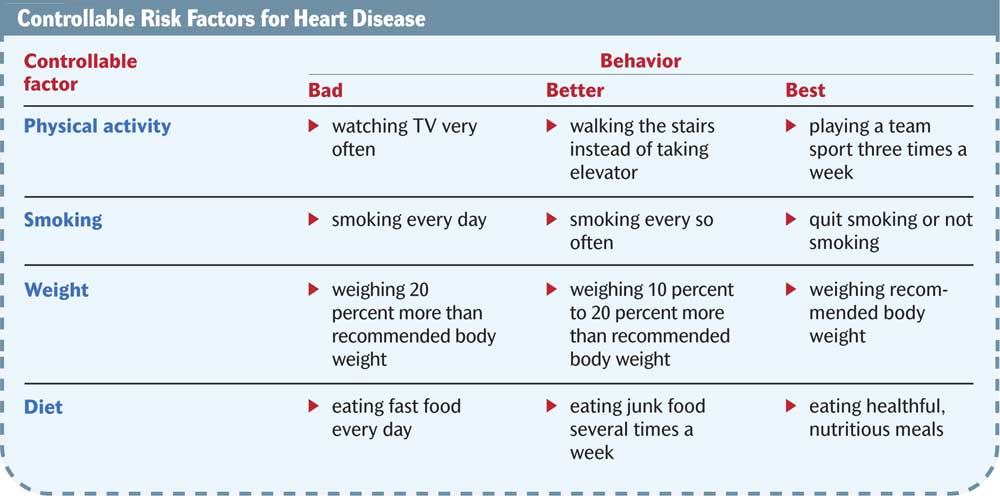 [Speaker Notes: Header – dark yellow 24 points Arial Bold 
Body text – white 20 points Arial Bold, dark yellow highlights
Bullets – dark yellow
Copyright – white 12 points Arial 
Size: 
      Height: 7.52"
      Width: 10.02"
      Scale: 70% 
Position on slide:
      Horizontal - 0"
      Vertical - 0"]
Chapter 1
Section 1  Health and Teens
Risk Factors and Your Health
You can protect your health by focusing on controllable risk factors.
Know the leading causes of death for people in your age group.
Be aware of the leading causes of death for people of all ages.
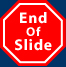 [Speaker Notes: Header – dark yellow 24 points Arial Bold 
Body text – white 20 points Arial Bold, dark yellow highlights
Bullets – dark yellow
Copyright – white 12 points Arial 
Size: 
      Height: 7.52"
      Width: 10.02"
      Scale: 70% 
Position on slide:
      Horizontal - 0"
      Vertical - 0"]
Chapter 1
Section 1  Health and Teens
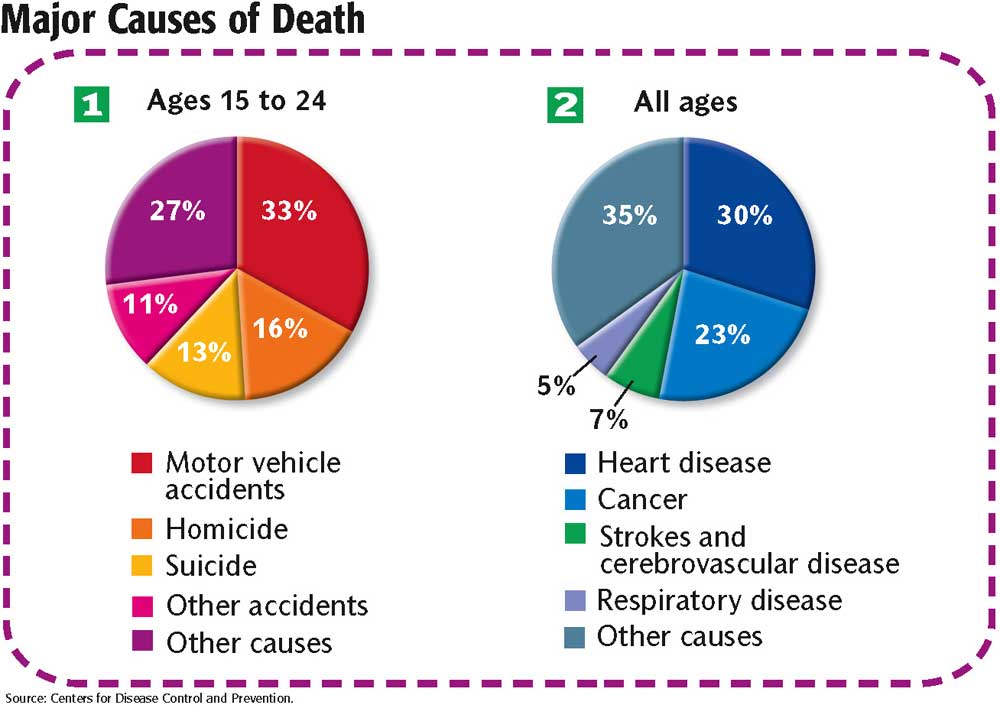 [Speaker Notes: Header – dark yellow 24 points Arial Bold 
Body text – white 20 points Arial Bold, dark yellow highlights
Bullets – dark yellow
Copyright – white 12 points Arial 
Size: 
      Height: 7.52"
      Width: 10.02"
      Scale: 70% 
Position on slide:
      Horizontal - 0"
      Vertical - 0"]
Chapter 1
Section 1  Health and Teens
Six Health Risk Behaviors
Sedentary Lifestyle
Alcohol and Other Drug Use
Sexual Activity
Behaviors That Cause Injuries
Tobacco Use
Poor Eating Habits
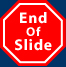 [Speaker Notes: Header – dark yellow 24 points Arial Bold 
Body text – white 20 points Arial Bold, dark yellow highlights
Bullets – dark yellow
Copyright – white 12 points Arial 
Size: 
      Height: 7.52"
      Width: 10.02"
      Scale: 70% 
Position on slide:
      Horizontal - 0"
      Vertical - 0"]
Chapter 1
Section 1  Health and Teens
Six Health Risk Behaviors
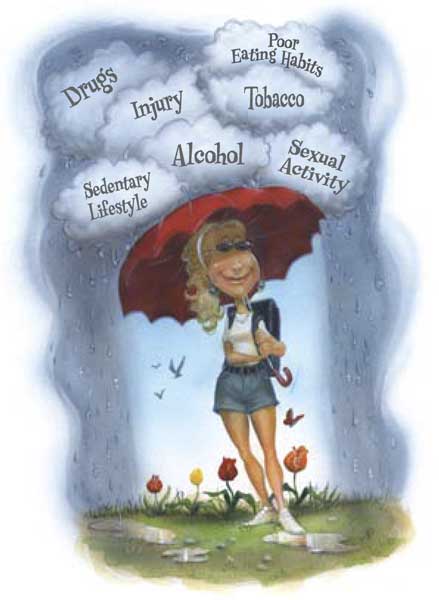 What risk factors do you think are the most common at your school?
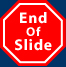 [Speaker Notes: Header – dark yellow 24 points Arial Bold 
Body text – white 20 points Arial Bold, dark yellow highlights
Bullets – dark yellow
Copyright – white 12 points Arial 
Size: 
      Height: 7.52"
      Width: 10.02"
      Scale: 70% 
Position on slide:
      Horizontal - 0"
      Vertical - 0"]
Chapter 1
Section 2  Health and Wellness
Bellringer
Describe a person you know whom you consider to be healthy. What does this person do to be healthy? What else could he or she do to be more healthy?
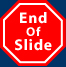 [Speaker Notes: Header – dark yellow 24 points Arial Bold 
Body text – white 20 points Arial Bold, dark yellow highlights
Bullets – dark yellow
Copyright – white 12 points Arial 
Size: 
      Height: 7.52"
      Width: 10.02"
      Scale: 70% 
Position on slide:
      Horizontal - 0"
      Vertical - 0"]
Chapter 1
Section 2  Health and Wellness
Objectives
Describe each of the six components of health.
State the importance of striving for optimal health.
Describe four influences on wellness.
Describe three ways to take charge of your wellness.
Name two ways you can improve two components of your health.
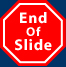 [Speaker Notes: Header – dark yellow 24 points Arial Bold 
Body text – white 20 points Arial Bold, dark yellow highlights
Bullets – dark yellow
Copyright – white 12 points Arial 
Size: 
      Height: 7.52"
      Width: 10.02"
      Scale: 70% 
Position on slide:
      Horizontal - 0"
      Vertical - 0"]
Chapter 1
Section 2  Health and Wellness
Six Components of Health
Health is the state of well being in which all the components of health are in balance. 
Health may be categorized into six components: physical, emotional, social, mental, spiritual, and environmental. 
To be truly healthy, you must take care of all six components.
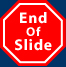 [Speaker Notes: Header – dark yellow 24 points Arial Bold 
Body text – white 20 points Arial Bold, dark yellow highlights
Bullets – dark yellow
Copyright – white 12 points Arial 
Size: 
      Height: 7.52"
      Width: 10.02"
      Scale: 70% 
Position on slide:
      Horizontal - 0"
      Vertical - 0"]
Chapter 1
Section 2  Health and Wellness
Six Components of Health
Physical Health refers to the way your body functions.
Emotional Health involves coping with your feelings and expressing them in a positive way.
Social Health is the quality of your relationships with friends, family, teachers, and others.
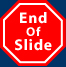 [Speaker Notes: Header – dark yellow 24 points Arial Bold 
Body text – white 20 points Arial Bold, dark yellow highlights
Bullets – dark yellow
Copyright – white 12 points Arial 
Size: 
      Height: 7.52"
      Width: 10.02"
      Scale: 70% 
Position on slide:
      Horizontal - 0"
      Vertical - 0"]
Chapter 1
Section 2  Health and Wellness
Six Components of Health
Mental Health is the ability to recognize reality and cope with the demands of daily life.
Spiritual Health involves having spiritual direction and purpose. This includes living according to one’s ethics, morals, and values.
Environmental Health involves keeping your air and water clean, your food safe, and the land around you enjoyable.
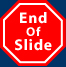 [Speaker Notes: Header – dark yellow 24 points Arial Bold 
Body text – white 20 points Arial Bold, dark yellow highlights
Bullets – dark yellow
Copyright – white 12 points Arial 
Size: 
      Height: 7.52"
      Width: 10.02"
      Scale: 70% 
Position on slide:
      Horizontal - 0"
      Vertical - 0"]
Chapter 1
Section 2  Health and Wellness
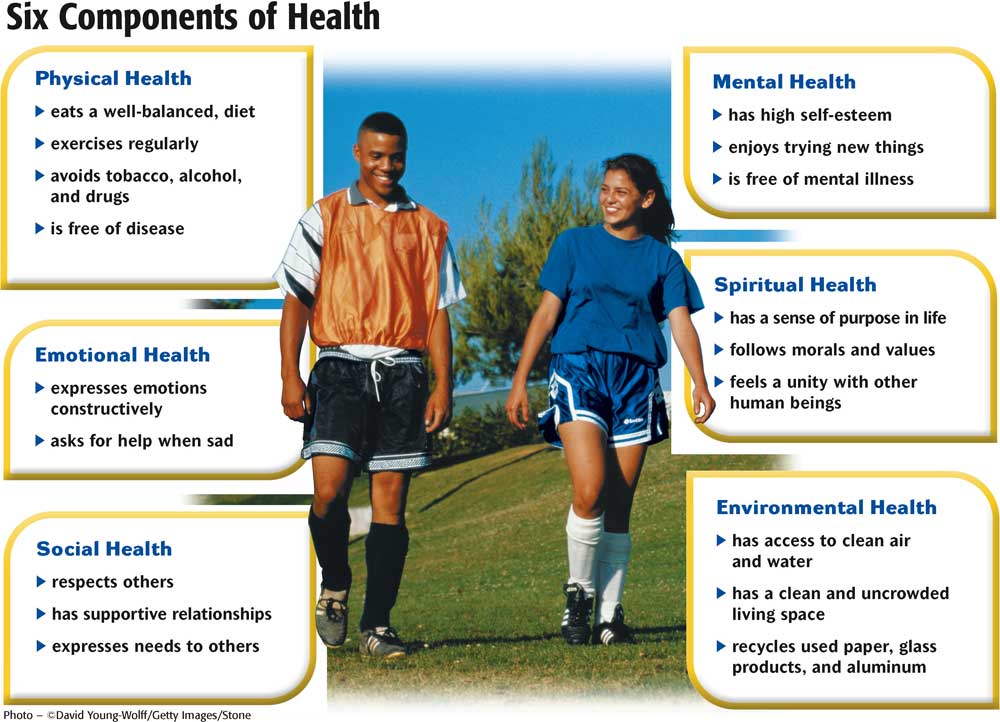 [Speaker Notes: Header – dark yellow 24 points Arial Bold 
Body text – white 20 points Arial Bold, dark yellow highlights
Bullets – dark yellow
Copyright – white 12 points Arial 
Size: 
      Height: 7.52"
      Width: 10.02"
      Scale: 70% 
Position on slide:
      Horizontal - 0"
      Vertical - 0"]
Chapter 1
Section 2  Health and Wellness
Wellness: Striving for Optimal Health
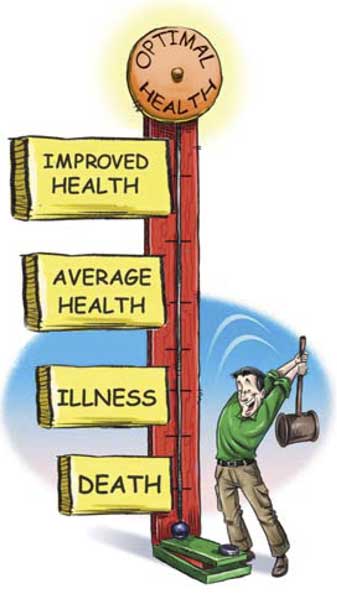 Wellness is a continuum ranging from death to optimal health. 
You can choose your behaviors to move closer to optimal health.
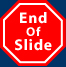 [Speaker Notes: Header – dark yellow 24 points Arial Bold 
Body text – white 20 points Arial Bold, dark yellow highlights
Bullets – dark yellow
Copyright – white 12 points Arial 
Size: 
      Height: 7.52"
      Width: 10.02"
      Scale: 70% 
Position on slide:
      Horizontal - 0"
      Vertical - 0"]
Chapter 1
Section 2  Health and Wellness
Influences on Your Wellness
Hereditary Influences
Social Influences
Cultural Influences
Environmental Influences
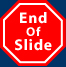 [Speaker Notes: Header – dark yellow 24 points Arial Bold 
Body text – white 20 points Arial Bold, dark yellow highlights
Bullets – dark yellow
Copyright – white 12 points Arial 
Size: 
      Height: 7.52"
      Width: 10.02"
      Scale: 70% 
Position on slide:
      Horizontal - 0"
      Vertical - 0"]
Chapter 1
Section 2  Health and Wellness
Taking Charge of Your Wellness
Knowledge  You need information to make good choices about your health.
Lifestyle  You can improve your health by making behavioral changes to your lifestyle. 
Attitude  By focusing on your attitudes, you can act in ways that make you a healthier person.
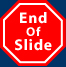 [Speaker Notes: Header – dark yellow 24 points Arial Bold 
Body text – white 20 points Arial Bold, dark yellow highlights
Bullets – dark yellow
Copyright – white 12 points Arial 
Size: 
      Height: 7.52"
      Width: 10.02"
      Scale: 70% 
Position on slide:
      Horizontal - 0"
      Vertical - 0"]
Chapter 1
Section 2  Health and Wellness
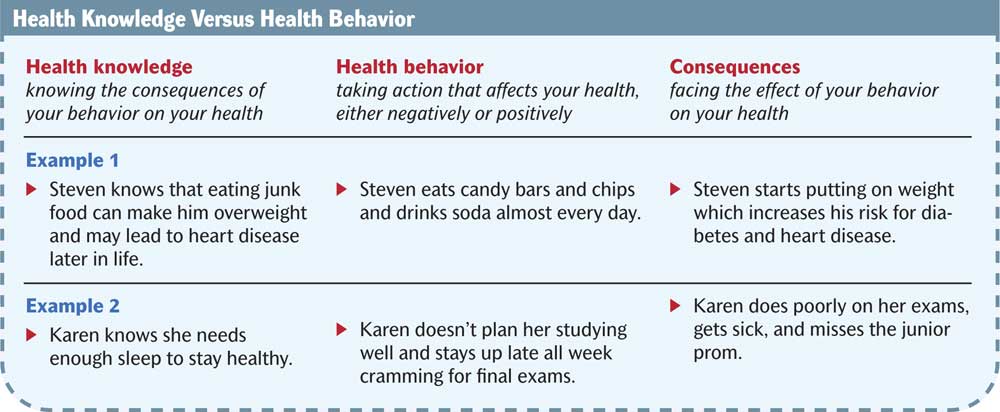 [Speaker Notes: Header – dark yellow 24 points Arial Bold 
Body text – white 20 points Arial Bold, dark yellow highlights
Bullets – dark yellow
Copyright – white 12 points Arial 
Size: 
      Height: 7.52"
      Width: 10.02"
      Scale: 70% 
Position on slide:
      Horizontal - 0"
      Vertical - 0"]
Chapter 1
Section 3  Health in Your Community
Bellringer
What are some things people in your community are doing to promote and enhance the public’s health?
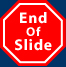 [Speaker Notes: Header – dark yellow 24 points Arial Bold 
Body text – white 20 points Arial Bold, dark yellow highlights
Bullets – dark yellow
Copyright – white 12 points Arial 
Size: 
      Height: 7.52"
      Width: 10.02"
      Scale: 70% 
Position on slide:
      Horizontal - 0"
      Vertical - 0"]
Chapter 1
Section 3  Health in Your Community
Objectives
Describe four ways society addresses health problems.
List three ways you can promote an issue to improve the health of others.
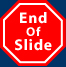 [Speaker Notes: Header – dark yellow 24 points Arial Bold 
Body text – white 20 points Arial Bold, dark yellow highlights
Bullets – dark yellow
Copyright – white 12 points Arial 
Size: 
      Height: 7.52"
      Width: 10.02"
      Scale: 70% 
Position on slide:
      Horizontal - 0"
      Vertical - 0"]
Chapter 1
Section 3  Health in Your Community
Four Ways Society Addresses Health Problems
Medical Advances
Technology
Public Policy
Education
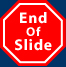 [Speaker Notes: Header – dark yellow 24 points Arial Bold 
Body text – white 20 points Arial Bold, dark yellow highlights
Bullets – dark yellow
Copyright – white 12 points Arial 
Size: 
      Height: 7.52"
      Width: 10.02"
      Scale: 70% 
Position on slide:
      Horizontal - 0"
      Vertical - 0"]
Chapter 1
Section 3  Health in Your Community
What You Can Do
Be an Advocate!  To advocate is to speak or act in support of something.
Volunteer at a clinic
Take meals to the elderly
Promote health issues at school
Train for a career in a health field
Set a good example through your behavior
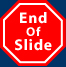 [Speaker Notes: Header – dark yellow 24 points Arial Bold 
Body text – white 20 points Arial Bold, dark yellow highlights
Bullets – dark yellow
Copyright – white 12 points Arial 
Size: 
      Height: 7.52"
      Width: 10.02"
      Scale: 70% 
Position on slide:
      Horizontal - 0"
      Vertical - 0"]
Chapter 1
Section 3  Health in Your Community
What You Can Do
Get Your Point Across
Be Informed
Know Your Audience
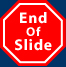 [Speaker Notes: Header – dark yellow 24 points Arial Bold 
Body text – white 20 points Arial Bold, dark yellow highlights
Bullets – dark yellow
Copyright – white 12 points Arial 
Size: 
      Height: 7.52"
      Width: 10.02"
      Scale: 70% 
Position on slide:
      Horizontal - 0"
      Vertical - 0"]
Brain Food Video Quiz
Click below to watch the Brain Food Video Quiz that accompanies this chapter.






You may stop the video at any time by pressing the Esc key.
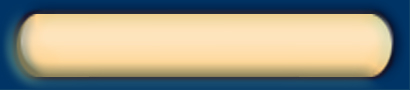 Brain Food Video Quiz
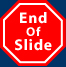 [Speaker Notes: Header – dark yellow 24 points Arial Bold 
Body text – white 20 points Arial Bold, dark yellow highlights
Bullets – dark yellow
Copyright – white 12 points Arial 
Size: 
      Height: 7.52"
      Width: 10.02"
      Scale: 70% 
Position on slide:
      Horizontal - 0"
      Vertical - 0"]
End of Chapter 1 Show
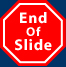 [Speaker Notes: Header – dark yellow 24 points Arial Bold 
Body text – white 20 points Arial Bold, dark yellow highlights
Bullets – dark yellow
Copyright – white 12 points Arial 
Size: 
      Height: 7.52"
      Width: 10.02"
      Scale: 70% 
Position on slide:
      Horizontal - 0"
      Vertical - 0"]
Chapter 1
Section 1  Health and Teens
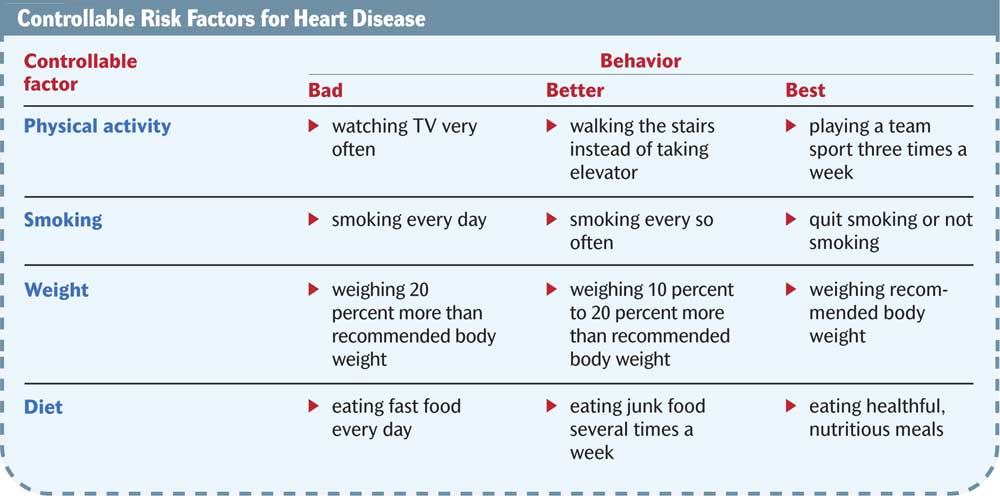 [Speaker Notes: Header – dark yellow 24 points Arial Bold 
Body text – white 20 points Arial Bold, dark yellow highlights
Bullets – dark yellow
Copyright – white 12 points Arial 
Size: 
      Height: 7.52"
      Width: 10.02"
      Scale: 70% 
Position on slide:
      Horizontal - 0"
      Vertical - 0"]
Chapter 1
Section 1  Health and Teens
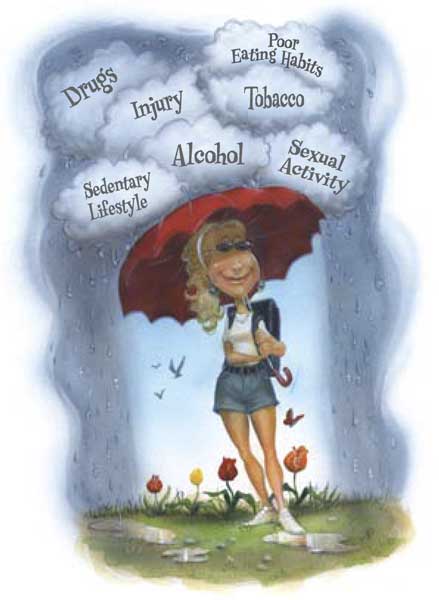 [Speaker Notes: Header – dark yellow 24 points Arial Bold 
Body text – white 20 points Arial Bold, dark yellow highlights
Bullets – dark yellow
Copyright – white 12 points Arial 
Size: 
      Height: 7.52"
      Width: 10.02"
      Scale: 70% 
Position on slide:
      Horizontal - 0"
      Vertical - 0"]
Chapter 1
Section 2  Health and Wellness
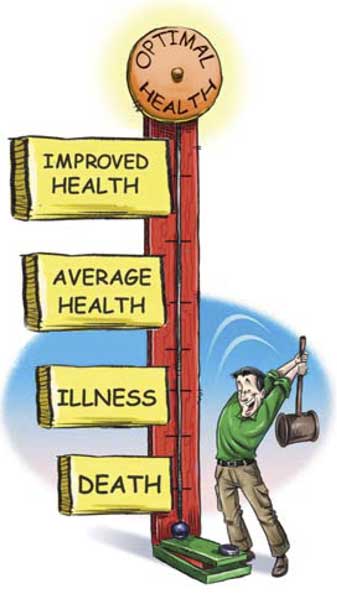 [Speaker Notes: Header – dark yellow 24 points Arial Bold 
Body text – white 20 points Arial Bold, dark yellow highlights
Bullets – dark yellow
Copyright – white 12 points Arial 
Size: 
      Height: 7.52"
      Width: 10.02"
      Scale: 70% 
Position on slide:
      Horizontal - 0"
      Vertical - 0"]
Chapter 1
Section 2  Health and Wellness
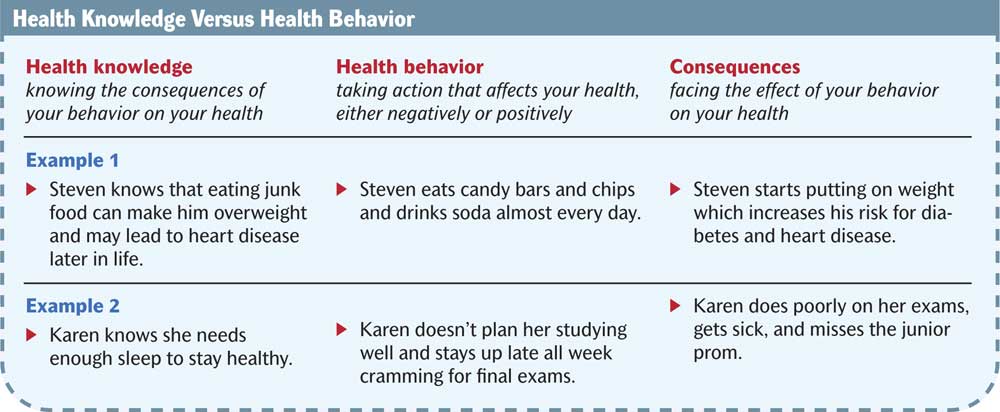 [Speaker Notes: Header – dark yellow 24 points Arial Bold 
Body text – white 20 points Arial Bold, dark yellow highlights
Bullets – dark yellow
Copyright – white 12 points Arial 
Size: 
      Height: 7.52"
      Width: 10.02"
      Scale: 70% 
Position on slide:
      Horizontal - 0"
      Vertical - 0"]
Quotes About Character
“If you stand straight, do not fear a crooked shadow.”
	
	—Chinese Proverb
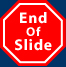 [Speaker Notes: Header – dark yellow 24 points Arial Bold 
Body text – white 20 points Arial Bold, dark yellow highlights
Bullets – dark yellow
Copyright – white 12 points Arial 
Size: 
      Height: 7.52"
      Width: 10.02"
      Scale: 70% 
Position on slide:
      Horizontal - 0"
      Vertical - 0"]
Quotes About Character
“One falsehood spoils a thousand truths.”
	
	—African Proverb
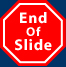 [Speaker Notes: Header – dark yellow 24 points Arial Bold 
Body text – white 20 points Arial Bold, dark yellow highlights
Bullets – dark yellow
Copyright – white 12 points Arial 
Size: 
      Height: 7.52"
      Width: 10.02"
      Scale: 70% 
Position on slide:
      Horizontal - 0"
      Vertical - 0"]
Quotes About Character
“A man cannot be comfortable without his own approval.”
	
	—Mark Twain
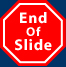 [Speaker Notes: Header – dark yellow 24 points Arial Bold 
Body text – white 20 points Arial Bold, dark yellow highlights
Bullets – dark yellow
Copyright – white 12 points Arial 
Size: 
      Height: 7.52"
      Width: 10.02"
      Scale: 70% 
Position on slide:
      Horizontal - 0"
      Vertical - 0"]
Quotes About Character
“Our reverence is good for nothing if it does not begin with self-respect.”
	
	—Oliver Wendell Holmes
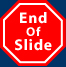 [Speaker Notes: Header – dark yellow 24 points Arial Bold 
Body text – white 20 points Arial Bold, dark yellow highlights
Bullets – dark yellow
Copyright – white 12 points Arial 
Size: 
      Height: 7.52"
      Width: 10.02"
      Scale: 70% 
Position on slide:
      Horizontal - 0"
      Vertical - 0"]
Quotes About Character
“When the character of a man is not clear to you, look at his friends.”
	
	—Japanese Proverb
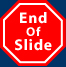 [Speaker Notes: Header – dark yellow 24 points Arial Bold 
Body text – white 20 points Arial Bold, dark yellow highlights
Bullets – dark yellow
Copyright – white 12 points Arial 
Size: 
      Height: 7.52"
      Width: 10.02"
      Scale: 70% 
Position on slide:
      Horizontal - 0"
      Vertical - 0"]
Quotes About Character
“What lies behind us and what lies before us are small matters compared to what lies within us.”
	
	—Ralph Waldo Emerson
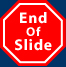 [Speaker Notes: Header – dark yellow 24 points Arial Bold 
Body text – white 20 points Arial Bold, dark yellow highlights
Bullets – dark yellow
Copyright – white 12 points Arial 
Size: 
      Height: 7.52"
      Width: 10.02"
      Scale: 70% 
Position on slide:
      Horizontal - 0"
      Vertical - 0"]
Quotes About Character
“A good name, like good will, is got by many actions and lost by one.”
	
	—Lord Jeffrey
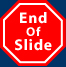 [Speaker Notes: Header – dark yellow 24 points Arial Bold 
Body text – white 20 points Arial Bold, dark yellow highlights
Bullets – dark yellow
Copyright – white 12 points Arial 
Size: 
      Height: 7.52"
      Width: 10.02"
      Scale: 70% 
Position on slide:
      Horizontal - 0"
      Vertical - 0"]
Quotes About Character
“To enjoy the things we ought and to hate the things we ought has the greatest bearing on excellence of character.”
	
	—Aristotle
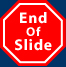 [Speaker Notes: Header – dark yellow 24 points Arial Bold 
Body text – white 20 points Arial Bold, dark yellow highlights
Bullets – dark yellow
Copyright – white 12 points Arial 
Size: 
      Height: 7.52"
      Width: 10.02"
      Scale: 70% 
Position on slide:
      Horizontal - 0"
      Vertical - 0"]
Quotes About Character
“He that respects himself is safe from others; He wears a coat of mail that none can pierce.”
	
	—Henry Wadsworth Longfellow
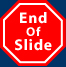 [Speaker Notes: Header – dark yellow 24 points Arial Bold 
Body text – white 20 points Arial Bold, dark yellow highlights
Bullets – dark yellow
Copyright – white 12 points Arial 
Size: 
      Height: 7.52"
      Width: 10.02"
      Scale: 70% 
Position on slide:
      Horizontal - 0"
      Vertical - 0"]
Quotes About Character
“The reputation of a thousand years may be determined by the conduct of one hour.”
	
	—Japanese Proverb
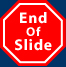 [Speaker Notes: Header – dark yellow 24 points Arial Bold 
Body text – white 20 points Arial Bold, dark yellow highlights
Bullets – dark yellow
Copyright – white 12 points Arial 
Size: 
      Height: 7.52"
      Width: 10.02"
      Scale: 70% 
Position on slide:
      Horizontal - 0"
      Vertical - 0"]
Quotes About Character
“Dreams are the touchstones of our character.”
	
	—Henry David Thoreau
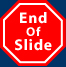 [Speaker Notes: Header – dark yellow 24 points Arial Bold 
Body text – white 20 points Arial Bold, dark yellow highlights
Bullets – dark yellow
Copyright – white 12 points Arial 
Size: 
      Height: 7.52"
      Width: 10.02"
      Scale: 70% 
Position on slide:
      Horizontal - 0"
      Vertical - 0"]
Quotes About Character
“A man’s character is his fate.”
	
	—Heraclitus
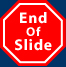 [Speaker Notes: Header – dark yellow 24 points Arial Bold 
Body text – white 20 points Arial Bold, dark yellow highlights
Bullets – dark yellow
Copyright – white 12 points Arial 
Size: 
      Height: 7.52"
      Width: 10.02"
      Scale: 70% 
Position on slide:
      Horizontal - 0"
      Vertical - 0"]
Quotes About Character
“Character is that which reveals moral purpose, exposing the class of things a man chooses and avoids.”
	
	—Aristotle
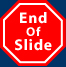 [Speaker Notes: Header – dark yellow 24 points Arial Bold 
Body text – white 20 points Arial Bold, dark yellow highlights
Bullets – dark yellow
Copyright – white 12 points Arial 
Size: 
      Height: 7.52"
      Width: 10.02"
      Scale: 70% 
Position on slide:
      Horizontal - 0"
      Vertical - 0"]
Quotes About Character
“What you do speaks so loud that I cannot hear what you say.”
	
	—Ralph Waldo Emerson
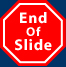 [Speaker Notes: Header – dark yellow 24 points Arial Bold 
Body text – white 20 points Arial Bold, dark yellow highlights
Bullets – dark yellow
Copyright – white 12 points Arial 
Size: 
      Height: 7.52"
      Width: 10.02"
      Scale: 70% 
Position on slide:
      Horizontal - 0"
      Vertical - 0"]
Quotes About Character
“Abstinence is the surety of temperance.”
	
	—Plato
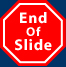 [Speaker Notes: Header – dark yellow 24 points Arial Bold 
Body text – white 20 points Arial Bold, dark yellow highlights
Bullets – dark yellow
Copyright – white 12 points Arial 
Size: 
      Height: 7.52"
      Width: 10.02"
      Scale: 70% 
Position on slide:
      Horizontal - 0"
      Vertical - 0"]
Quotes About Character
“This above all, to thine own self be true/And it must follow, as the night the day/ Thou canst not then be false to any man.”
	
	—William Shakespeare
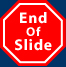 [Speaker Notes: Header – dark yellow 24 points Arial Bold 
Body text – white 20 points Arial Bold, dark yellow highlights
Bullets – dark yellow
Copyright – white 12 points Arial 
Size: 
      Height: 7.52"
      Width: 10.02"
      Scale: 70% 
Position on slide:
      Horizontal - 0"
      Vertical - 0"]
Quotes About Character
“No change of circumstances can repair a defect of character .”
	
	—Ralph Waldo Emerson
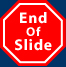 [Speaker Notes: Header – dark yellow 24 points Arial Bold 
Body text – white 20 points Arial Bold, dark yellow highlights
Bullets – dark yellow
Copyright – white 12 points Arial 
Size: 
      Height: 7.52"
      Width: 10.02"
      Scale: 70% 
Position on slide:
      Horizontal - 0"
      Vertical - 0"]
Quotes About Character
“Men acquire a particular quality by constantly acting a particular way . . . you become just by performing just actions, temperate by performing temperate actions, brave by performing brave actions.”
	
	—Aristotle
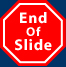 [Speaker Notes: Header – dark yellow 24 points Arial Bold 
Body text – white 20 points Arial Bold, dark yellow highlights
Bullets – dark yellow
Copyright – white 12 points Arial 
Size: 
      Height: 7.52"
      Width: 10.02"
      Scale: 70% 
Position on slide:
      Horizontal - 0"
      Vertical - 0"]
Quotes About Character
“The way to gain a good reputation is to endeavor to be what you desire to appear.”
	
	—Socrates
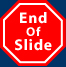 [Speaker Notes: Header – dark yellow 24 points Arial Bold 
Body text – white 20 points Arial Bold, dark yellow highlights
Bullets – dark yellow
Copyright – white 12 points Arial 
Size: 
      Height: 7.52"
      Width: 10.02"
      Scale: 70% 
Position on slide:
      Horizontal - 0"
      Vertical - 0"]
Quotes About Character
“Do what you know and perception is converted into character.”
	
	—Ralph Waldo Emerson
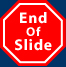 [Speaker Notes: Header – dark yellow 24 points Arial Bold 
Body text – white 20 points Arial Bold, dark yellow highlights
Bullets – dark yellow
Copyright – white 12 points Arial 
Size: 
      Height: 7.52"
      Width: 10.02"
      Scale: 70% 
Position on slide:
      Horizontal - 0"
      Vertical - 0"]
Quotes About Character
“Rather fail with honor than succeed by fraud.”
	
	—Sophocles
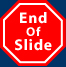 [Speaker Notes: Header – dark yellow 24 points Arial Bold 
Body text – white 20 points Arial Bold, dark yellow highlights
Bullets – dark yellow
Copyright – white 12 points Arial 
Size: 
      Height: 7.52"
      Width: 10.02"
      Scale: 70% 
Position on slide:
      Horizontal - 0"
      Vertical - 0"]
Quotes About Character
“Character is higher than intellect.”
	
	—Ralph Waldo Emerson
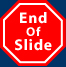 [Speaker Notes: Header – dark yellow 24 points Arial Bold 
Body text – white 20 points Arial Bold, dark yellow highlights
Bullets – dark yellow
Copyright – white 12 points Arial 
Size: 
      Height: 7.52"
      Width: 10.02"
      Scale: 70% 
Position on slide:
      Horizontal - 0"
      Vertical - 0"]
Quotes About Character
“To know what is right and not do it is the worst cowardice.”
	
	—Confucius
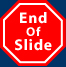 [Speaker Notes: Header – dark yellow 24 points Arial Bold 
Body text – white 20 points Arial Bold, dark yellow highlights
Bullets – dark yellow
Copyright – white 12 points Arial 
Size: 
      Height: 7.52"
      Width: 10.02"
      Scale: 70% 
Position on slide:
      Horizontal - 0"
      Vertical - 0"]
Quotes About Character
“It takes less time to do a thing right, than it does to explain why you did it wrong.”
	
	—Henry Wadsworth Longfellow
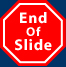 [Speaker Notes: Header – dark yellow 24 points Arial Bold 
Body text – white 20 points Arial Bold, dark yellow highlights
Bullets – dark yellow
Copyright – white 12 points Arial 
Size: 
      Height: 7.52"
      Width: 10.02"
      Scale: 70% 
Position on slide:
      Horizontal - 0"
      Vertical - 0"]
Quotes About Character
“Nature magically suits a man to his fortunes, by making them the fruit of his character.”
	
	—Ralph Waldo Emerson
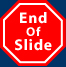 [Speaker Notes: Header – dark yellow 24 points Arial Bold 
Body text – white 20 points Arial Bold, dark yellow highlights
Bullets – dark yellow
Copyright – white 12 points Arial 
Size: 
      Height: 7.52"
      Width: 10.02"
      Scale: 70% 
Position on slide:
      Horizontal - 0"
      Vertical - 0"]
Quotes About Character
“That soul that can be honest is the only perfect man.”
	
	—John Fletcher
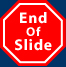 [Speaker Notes: Header – dark yellow 24 points Arial Bold 
Body text – white 20 points Arial Bold, dark yellow highlights
Bullets – dark yellow
Copyright – white 12 points Arial 
Size: 
      Height: 7.52"
      Width: 10.02"
      Scale: 70% 
Position on slide:
      Horizontal - 0"
      Vertical - 0"]
Quotes About Character
“One does evil enough when one does nothing good.”
	
	—German Proverb
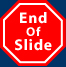 [Speaker Notes: Header – dark yellow 24 points Arial Bold 
Body text – white 20 points Arial Bold, dark yellow highlights
Bullets – dark yellow
Copyright – white 12 points Arial 
Size: 
      Height: 7.52"
      Width: 10.02"
      Scale: 70% 
Position on slide:
      Horizontal - 0"
      Vertical - 0"]
Quotes About Character
“There is no pillow so soft as a clear conscience.”
	
	—French Proverb
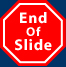 [Speaker Notes: Header – dark yellow 24 points Arial Bold 
Body text – white 20 points Arial Bold, dark yellow highlights
Bullets – dark yellow
Copyright – white 12 points Arial 
Size: 
      Height: 7.52"
      Width: 10.02"
      Scale: 70% 
Position on slide:
      Horizontal - 0"
      Vertical - 0"]
Quotes About Character
“Don't forget to love yourself.”
	
	—Soren Kierkegaard
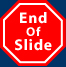 [Speaker Notes: Header – dark yellow 24 points Arial Bold 
Body text – white 20 points Arial Bold, dark yellow highlights
Bullets – dark yellow
Copyright – white 12 points Arial 
Size: 
      Height: 7.52"
      Width: 10.02"
      Scale: 70% 
Position on slide:
      Horizontal - 0"
      Vertical - 0"]
Quotes About Character
“Character is the indelible mark that determines the only true value of all people and all their work.”
	
	—Orison Swett Marden
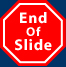 [Speaker Notes: Header – dark yellow 24 points Arial Bold 
Body text – white 20 points Arial Bold, dark yellow highlights
Bullets – dark yellow
Copyright – white 12 points Arial 
Size: 
      Height: 7.52"
      Width: 10.02"
      Scale: 70% 
Position on slide:
      Horizontal - 0"
      Vertical - 0"]
Quotes About Character
“What we think or what we believe is, in the end, of little consequence. The only thing of consequence is what we do.”
	
	—John Ruskin
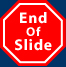 [Speaker Notes: Header – dark yellow 24 points Arial Bold 
Body text – white 20 points Arial Bold, dark yellow highlights
Bullets – dark yellow
Copyright – white 12 points Arial 
Size: 
      Height: 7.52"
      Width: 10.02"
      Scale: 70% 
Position on slide:
      Horizontal - 0"
      Vertical - 0"]
Quotes About Character
“Fame is vapor, popularity an accident, riches take wing, and only character endures.”
	
	—Horace Greeley
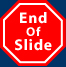 [Speaker Notes: Header – dark yellow 24 points Arial Bold 
Body text – white 20 points Arial Bold, dark yellow highlights
Bullets – dark yellow
Copyright – white 12 points Arial 
Size: 
      Height: 7.52"
      Width: 10.02"
      Scale: 70% 
Position on slide:
      Horizontal - 0"
      Vertical - 0"]
Quotes About Character
“You can easily judge the character of a man by how he treats those who can do nothing for him.”
	
	—James D. Miles
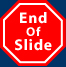 [Speaker Notes: Header – dark yellow 24 points Arial Bold 
Body text – white 20 points Arial Bold, dark yellow highlights
Bullets – dark yellow
Copyright – white 12 points Arial 
Size: 
      Height: 7.52"
      Width: 10.02"
      Scale: 70% 
Position on slide:
      Horizontal - 0"
      Vertical - 0"]
Quotes About Character
“Right is right, even if everyone is against it; and wrong is wrong, even if everyone is for it.”
	
	—William Penn
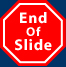 [Speaker Notes: Header – dark yellow 24 points Arial Bold 
Body text – white 20 points Arial Bold, dark yellow highlights
Bullets – dark yellow
Copyright – white 12 points Arial 
Size: 
      Height: 7.52"
      Width: 10.02"
      Scale: 70% 
Position on slide:
      Horizontal - 0"
      Vertical - 0"]
Quotes About Character
“Our deeds determine us, as much as we determine our deeds.”
	
	—George Eliot
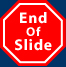 [Speaker Notes: Header – dark yellow 24 points Arial Bold 
Body text – white 20 points Arial Bold, dark yellow highlights
Bullets – dark yellow
Copyright – white 12 points Arial 
Size: 
      Height: 7.52"
      Width: 10.02"
      Scale: 70% 
Position on slide:
      Horizontal - 0"
      Vertical - 0"]
Quotes About Character
“Character is the result of two things: mental attitude and the way we spend our time.”
	
	—Elbert Hubbard
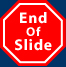 [Speaker Notes: Header – dark yellow 24 points Arial Bold 
Body text – white 20 points Arial Bold, dark yellow highlights
Bullets – dark yellow
Copyright – white 12 points Arial 
Size: 
      Height: 7.52"
      Width: 10.02"
      Scale: 70% 
Position on slide:
      Horizontal - 0"
      Vertical - 0"]
Quotes About Character
“A man without character is like a ship without a rudder.”
	
	—Karl G. Maeser
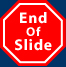 [Speaker Notes: Header – dark yellow 24 points Arial Bold 
Body text – white 20 points Arial Bold, dark yellow highlights
Bullets – dark yellow
Copyright – white 12 points Arial 
Size: 
      Height: 7.52"
      Width: 10.02"
      Scale: 70% 
Position on slide:
      Horizontal - 0"
      Vertical - 0"]
Quotes About Character
“Character is much easier kept than recovered.”
	
	—Thomas Paine
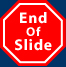 [Speaker Notes: Header – dark yellow 24 points Arial Bold 
Body text – white 20 points Arial Bold, dark yellow highlights
Bullets – dark yellow
Copyright – white 12 points Arial 
Size: 
      Height: 7.52"
      Width: 10.02"
      Scale: 70% 
Position on slide:
      Horizontal - 0"
      Vertical - 0"]
Quotes About Character
“Character is power.”
	
	—Booker T. Washington
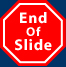 [Speaker Notes: Header – dark yellow 24 points Arial Bold 
Body text – white 20 points Arial Bold, dark yellow highlights
Bullets – dark yellow
Copyright – white 12 points Arial 
Size: 
      Height: 7.52"
      Width: 10.02"
      Scale: 70% 
Position on slide:
      Horizontal - 0"
      Vertical - 0"]
Quotes About Character
“An individual step in character training is to put responsibility on the individual.”
	
	—Robert Baden-Powell
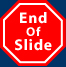 [Speaker Notes: Header – dark yellow 24 points Arial Bold 
Body text – white 20 points Arial Bold, dark yellow highlights
Bullets – dark yellow
Copyright – white 12 points Arial 
Size: 
      Height: 7.52"
      Width: 10.02"
      Scale: 70% 
Position on slide:
      Horizontal - 0"
      Vertical - 0"]
Quotes About Character
“Character is a by-product; it is produced in the great manufacture of daily duty.”
	
	—Woodrow T. Wilson
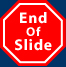 [Speaker Notes: Header – dark yellow 24 points Arial Bold 
Body text – white 20 points Arial Bold, dark yellow highlights
Bullets – dark yellow
Copyright – white 12 points Arial 
Size: 
      Height: 7.52"
      Width: 10.02"
      Scale: 70% 
Position on slide:
      Horizontal - 0"
      Vertical - 0"]